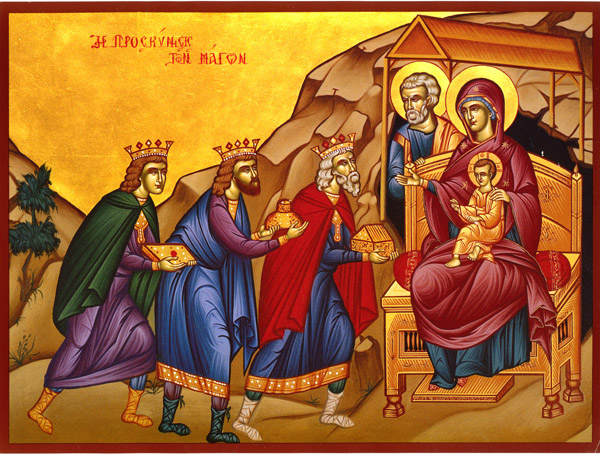 Festa Solenni
 
L-Epifanija tal-Mulej
Glorja `l Alla fil-għoli 
tas-smewwiet, u paċi fl-art lill-bnedmin ta’ rieda tajba. 
Infaħħruk, inberkuk, nadurawk, nagħtuk ġieh.
Inroddulek ħajr għall-glorja kbira tiegħek. Mulej Alla, Sultan tas-sema,  
Alla Missier li tista’ kollox.
Mulej Iben waħdieni, Ġesù Kristu, 
Mulej Alla,  Ħaruf ta’ Alla, Bin il-Missier.
Int li tneħħi d-dnubiet 
tad-dinja, ħenn għalina. 
Int li tneħħi d-dnubiet 
tad-dinja, ilqa’ t-talb tagħna.
Int li qiegħed fuq il-lemin tal-Missier, ħenn għalina. Għaliex Int waħdek Qaddis, Int waħdek Mulej, 
Int waħdek il-għoli,
Ġesu’ Kristu, ma’ l-Ispirtu 
s-Santu: 
fil-glorja tal-Missier Alla.  
Ammen.
Qari mill-Ktieb 
tal-Profeta Isaija
Is 60, 1-6
Qum! Ħa jiddi wiċċek!
Id-dawl tiegħek wasal!
Jiddi fuqek sebħ il-Mulej!
Ara d-dlamijiet jiksu l-art, u sħab iswed il-popli:
iżda fuqek jiddi l-Mulej, u s-sebħ tiegħu jfiġġ fuqek.
Il-ġnus għad jimxu fid-dawl tiegħek, u s-slaten fid-dija tas-sebħ tiegħek.
Għolli u dawwar għajnejk madwarek u ara: ilkoll miġbura ġejjin għandek.
Uliedek ġejjin mill-bogħod,
u bnietek iġorruhom fuq 
id-dirgħajn. Imbagħad tħares u wiċċek jiddi, u tħabbat u timtela qalbek,
għax fuqek taqa’ l-kotra 
tal-ġid tal-ibħra, u l-għana tal-ġnus jiġi għandek.
Imrieħel ta’ iġmla għad jgħattuk, l-iġmla żgħar ta’
Midjan u Għefa; ilkoll minn Seba jiġu, mgħobbija 
bid-deheb u l-inċens, u jxandru t-tifħir tal-Mulej.
Il-Kelma tal-Mulej
R:/ Irroddu ħajr lil Alla
Salm Responsorjali
R:/  Il-ġnus kollha tal-art jagħtuk qima, Mulej
O Alla, agħti lis-sultan 
il-ħaqq tiegħek,
il-ġustizzja tiegħek lil bin is-sultan,
biex jiġġudika l-poplu tiegħek bil-ġustizzja,
u bil-ħaqq l-imsejknin tiegħek.
R:/  Il-ġnus kollha tal-art jagħtuk qima, Mulej
Tħaddar f’jiemu 
l-ġustizzja,
u sliem kotran sa ma jintemm il-qamar.
Isaltan minn baħar sa baħar,
u mix-xmara sa truf l-art.
R:/  Il-ġnus kollha tal-art jagħtuk qima, Mulej
Is-slaten ta’ Tarsis u 
tal-gżejjer jagħtuh ir-rigali,
is-slaten ta’ Seba u ta’ Saba għotjiet iġibulu.
Iqimuh is-slaten kollha,
il-ġnus kollha lilu jaqdu.
R:/  Il-ġnus kollha tal-art jagħtuk qima, Mulej
Għax hu jeħles lill-fqir li jsejjaħlu,
u lill-imsejken li m’għandux min jgħinu.
Iħenn għad-dgħajjef u għall-fqajjar;
il-ħajja tal-fqajrin isalva.
R:/  Il-ġnus kollha tal-art jagħtuk qima, Mulej
Qari mill-Ittra ta’ 
San Pawl Appostlu 
lill-Efesin
Ef 3, 2-3a. 5-6
Ħuti, intom smajtu bil-pjan tal-grazzja li Alla tani 
għall-ġid tagħkom, jiġifieri, li permezz ta’ rivelazzjoni għarrafni l-misteru.
Dan hu l-misteru li 
fil-ġenerazzjonijiet 
l-imgħoddija ma kienx mgħarraf lill-bnedmin bħalma issa ġie rrivelat
lill-appostli qaddisa tiegħu u lill-profeti fl-Ispirtu, jiġifieri, li l-pagani huma msejħa biex ikollhom sehem mill-istess wirt,
ikunu membri tal-istess ġisem, ikollhom sehem mill-istess wegħda, fi Kristu Ġesù permezz 
tal-Evanġelju.
Il-Kelma tal-Mulej
R:/ Irroddu ħajr lil Alla
Hallelujah   Hallelujah
Rajna l-kewkba tiegħu tielgħa mil-Lvant,
u ġejna nqimu l-Mulej.
Hallelujah   Hallelujah
Qari mill-Evanġelju skont San Mattew
Mt 2, 1-12
R:/ Glorja lilek Mulej
Meta twieled Ġesù f’Betlehem tal-Lhudija, fi żmien is-sultan Erodi, xi maġi mil-Lvant ġew Ġerusalemm jistaqsu:
“Fejn hu dak li twieled sultan tal-Lhud? Għax rajna l-kewkba tiegħu tielgħa, u ġejna nqimuh”.
Is-sultan Erodi sama’ bihom, u tħawwad hu u Ġerusalemm kollha miegħu. Ġabar flimkien 
il-qassisin il-kbar u
l-kittieba kollha tal-poplu, u ried jaf mingħandhom fejn kellu jitwieled il-Messija. U huma qalulu:
“F’Betlehem tal-Lhudija, għax hekk inkiteb 
mill-profeta: 
‘U int, Betlehem, art ta’ Ġuda, le, m’intix l-iżgħar
fost il-bliet il-kbar ta’ Ġuda, għax minnek joħroġ mexxej li jirgħa l-poplu tiegħi Iżrael’ ”.
Erodi mbagħad sejjaħ
lill-maġi bil-moħbi, u tkixxef bir-reqqa kollha mingħandhom iż-żmien li fih dehritilhom il-kewkba; bagħathom Betlehem u
qalilhom: 
“Morru, staqsu sewwa 
għat-tifel, u meta ssibuh ejjew għiduli, ħalli jien ukoll niġi nqimu”.
Dawk, wara li semgħu 
lis-sultan, telqu, u ara, 
il-kewkba li kienu raw tielgħa bdiet miexja quddiemhom sakemm
waslet u waqfet fuq il-post fejn kien hemm it-tifel. Kif raw il-kewkba mtlew b’ferħ kbir tassew. Meta mbagħad daħlu d-dar u raw lit-tifel
ma’ ommu Marija, inxteħtu fl-art iqimuh; fetħu t-teżori tagħhom u offrewlu rigali deheb, inċens u mirra. Imbagħad, billi kienu
mwissijin f’ħolma biex ma jerġgħux imorru għand Erodi, telqu lura lejn arthom minn triq oħra.
Il-Kelma tal-Mulej
R:/ Tifħir lilek Kristu
Jiena nemmen f’Alla wieħed, il-Missier li jista’ kollox, li ħalaq is-sema u 
l-art, dak kollu li jidher u dak li ma jidhirx.
U f’Mulej wieħed Ġesù Kristu, Iben waħdieni ta’ Alla,
 imnissel mill-Missier 
qabel kull żmien.
Alla minn Alla, dawl minn dawl, Alla veru minn Alla veru, imnissel mhux magħmul, natura waħda mal-Missier u bih sar kollox.
Niżel mis-smewwiet għalina 
l-bnedmin u għall-fidwa
tagħna. U ħa l-ġisem 
bis-setgħa tal-Ispirtu 
s-Santu minn Marija Verġni
u sar bniedem. Sallbuh għalina, bata taħt Ponzju Pilatu, miet u difnuh, u 
fit-tielet jum qam minn bejn l-imwiet, skont
il-Kotba mqaddsa, 
u tela’ s-sema, u qieghed fuq
il-lemin tal-Missier.
U għandu jerġa jiġi 
bil-glorja biex jagħmel ħaqq
mill-ħajjin u mill-mejtin, u s-saltna tiegħu ma jkollhiex tmiem. U fl-Ispirtu s-Santu, Mulej li jagħti l-ħajja li ġej mill-Missier u mill-Iben:
li Hu meqjum u mweġġah flimkien mal-Missier u 
mal-Iben. Hu li tkellem b’fomm il-profeti.
U fi Knisja waħda, qaddisa, kattolika, appostolika. 
Nistqarr magħmudija waħda 
għall-maħfra tad-dnubiet.
U nistenna l-qawma 
mill-imwiet, u l-ħajja 
taż-żmien li ġej. Ammen.